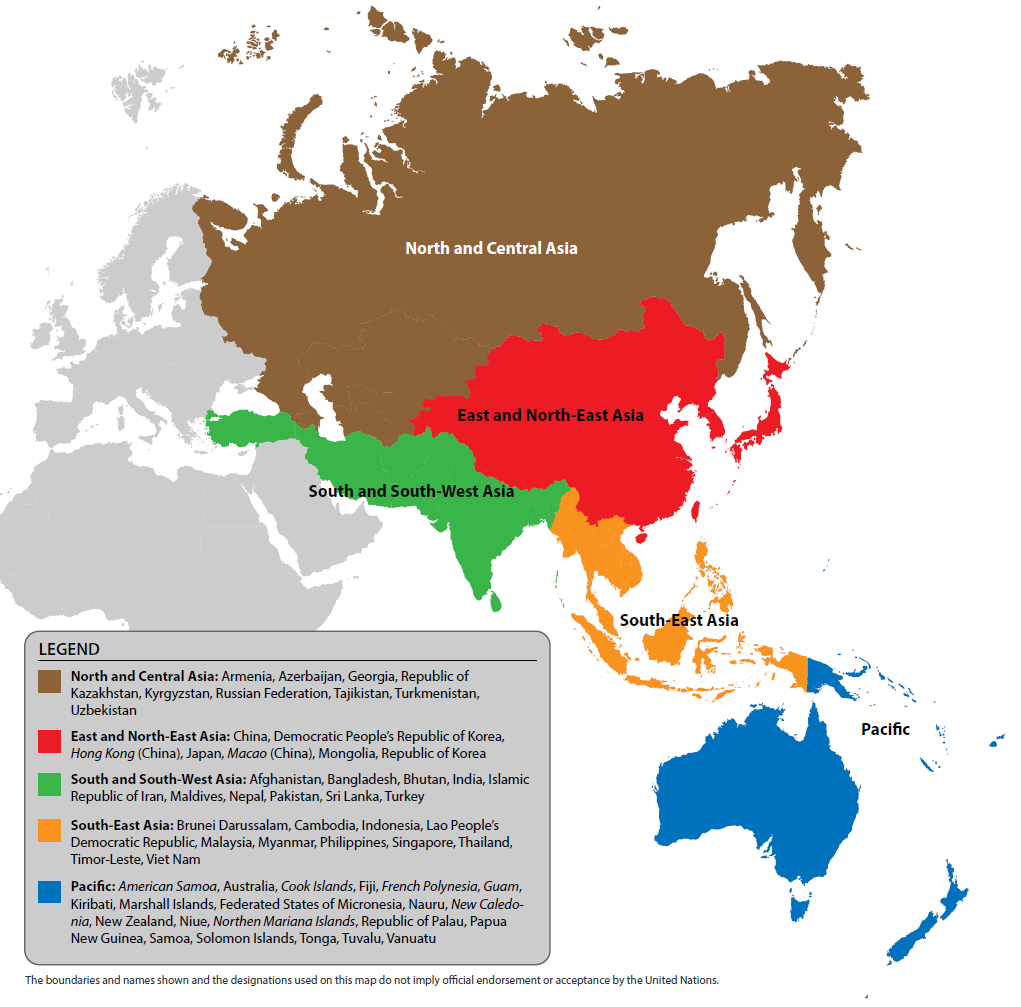 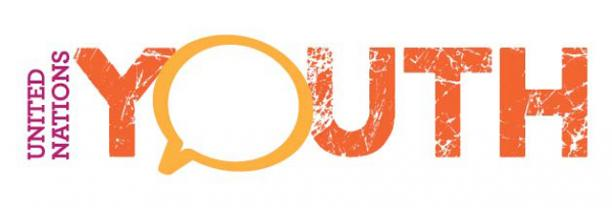 Asia and the Pacific
Ratio of female-to-male enrolment for tertiary education, Asia and the Pacific
Youth Not in Education, Employment or Training
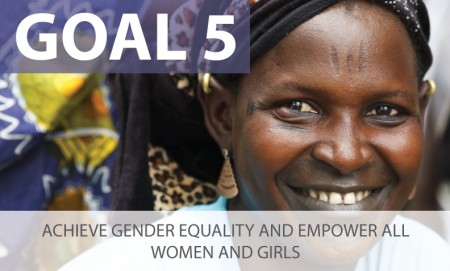 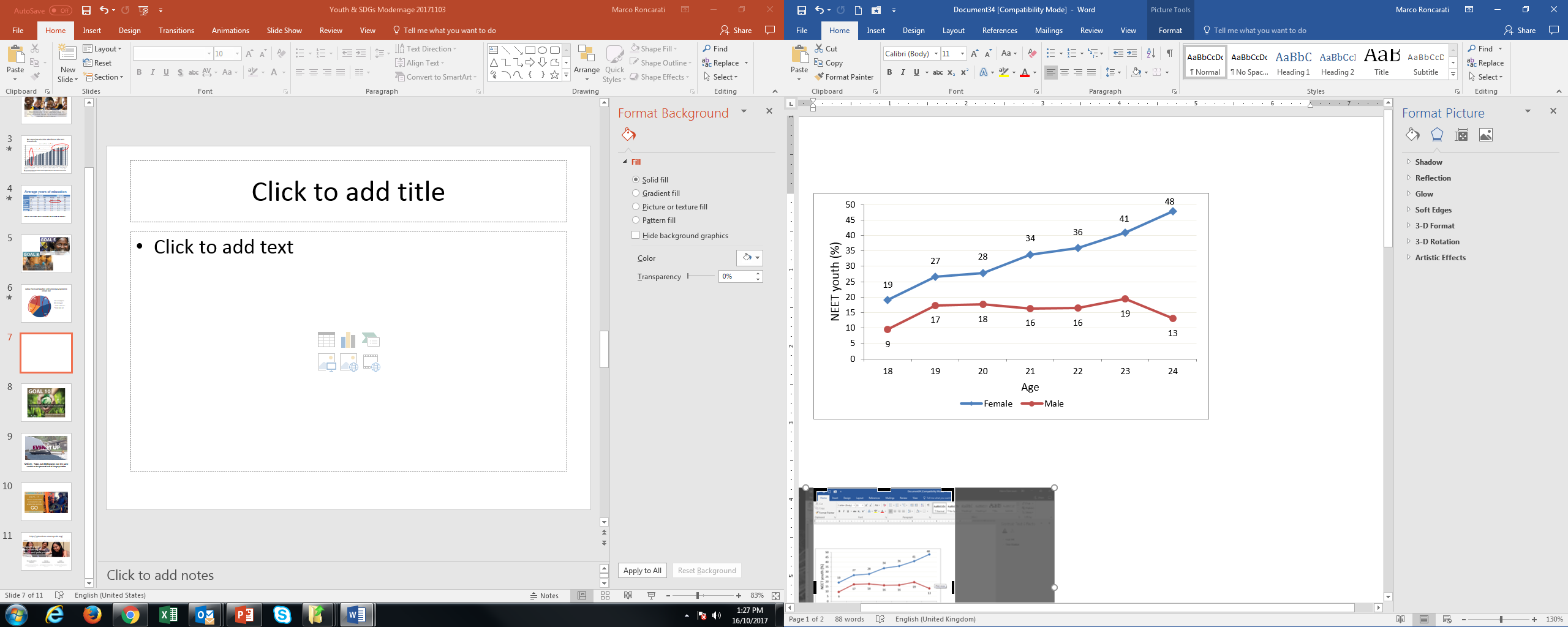 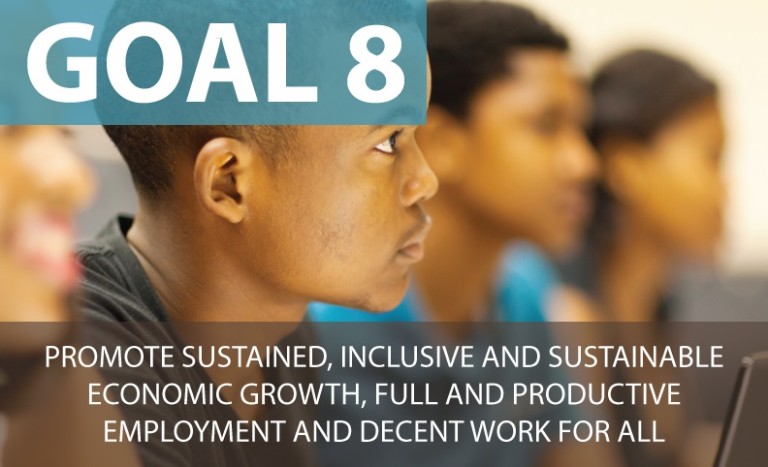 Source: ESCAP, Realizing Youth Inclusion for a More Sustainable Asia and the Pacific (forthcoming, late 2017)
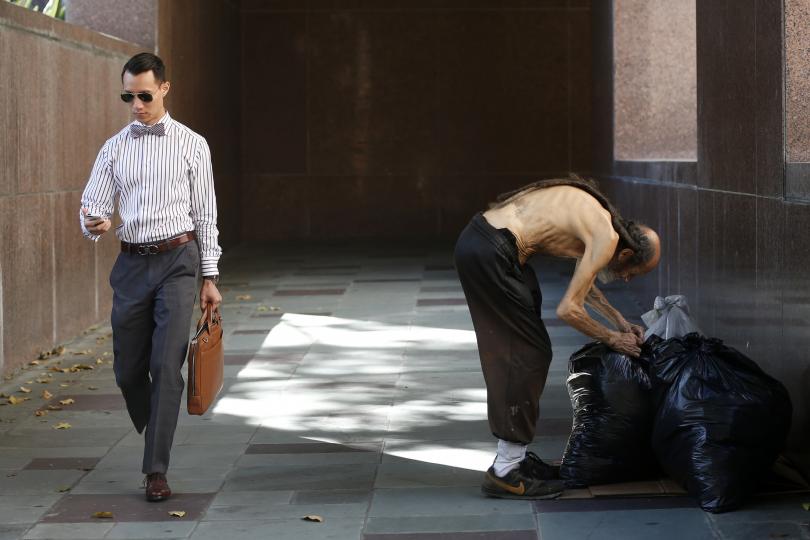 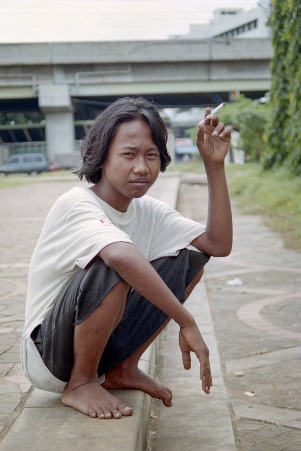 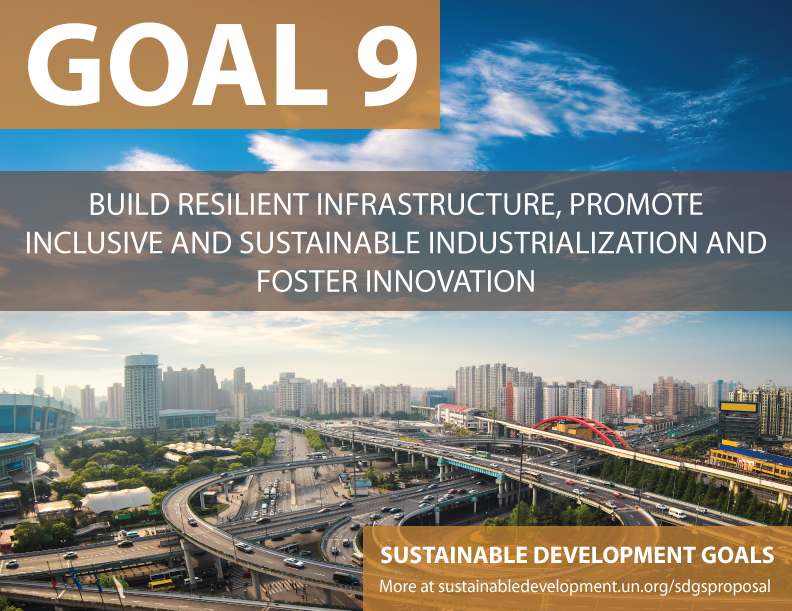 Source: ESCAP, Realizing Youth Inclusion for a More Sustainable Asia and the Pacific (forthcoming, late 2017)